Belts and ElevatorsDon’t make it Complicated
John Silva
Bearings
Grease- correct type- food grade(not the same)
Over greasing
Heat monitoring- sensor and or hand held temp gun
Vibration detection
Alignment
Elevator Belt Alignment
Head pulley 
Bearing and shaft alignment
Belt splicing (how many is too many)
Lagging  - crown or flat
Ventilation
Belt speed
Bucket design
Typical venting
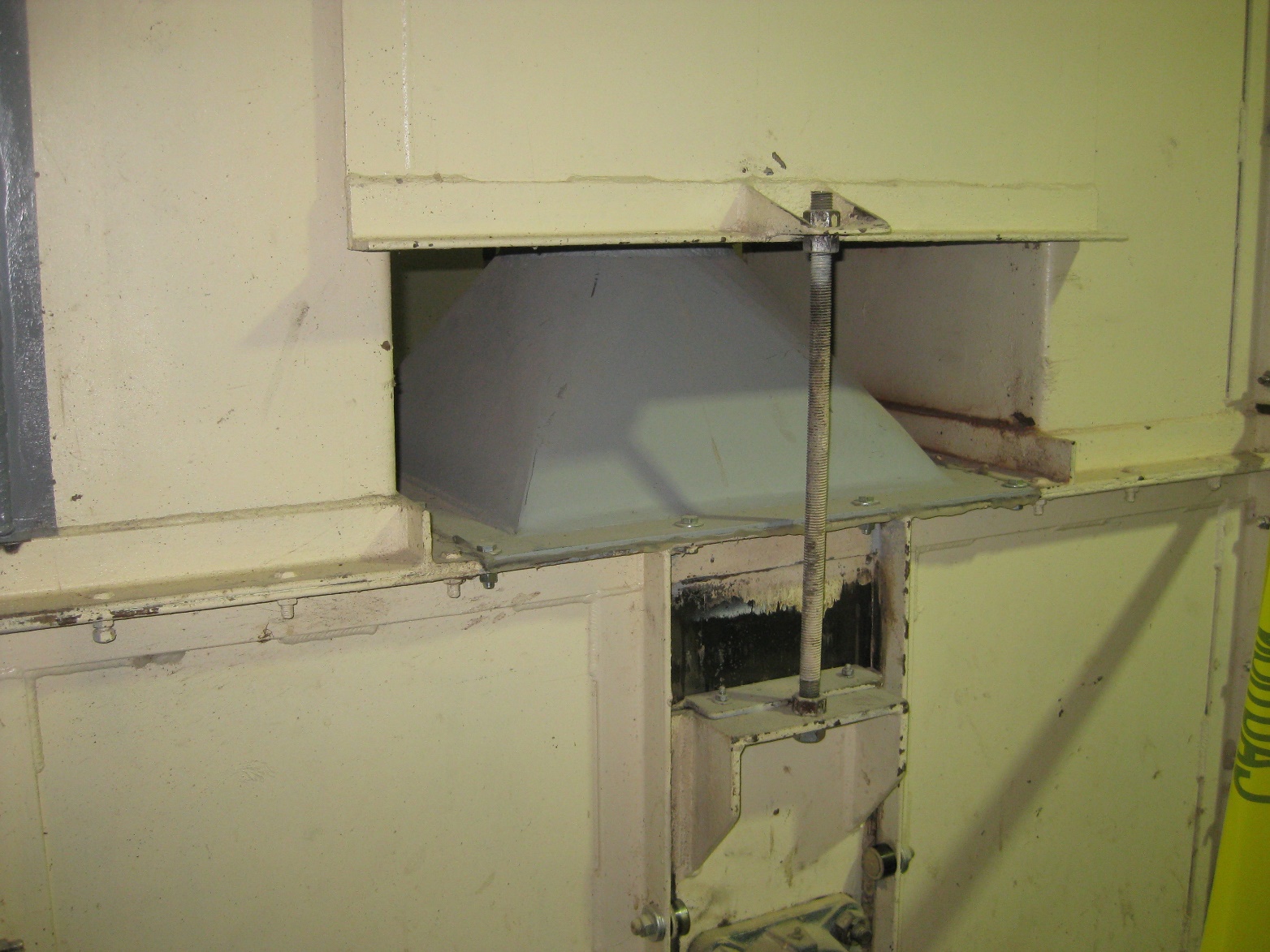 Elevator boot vent
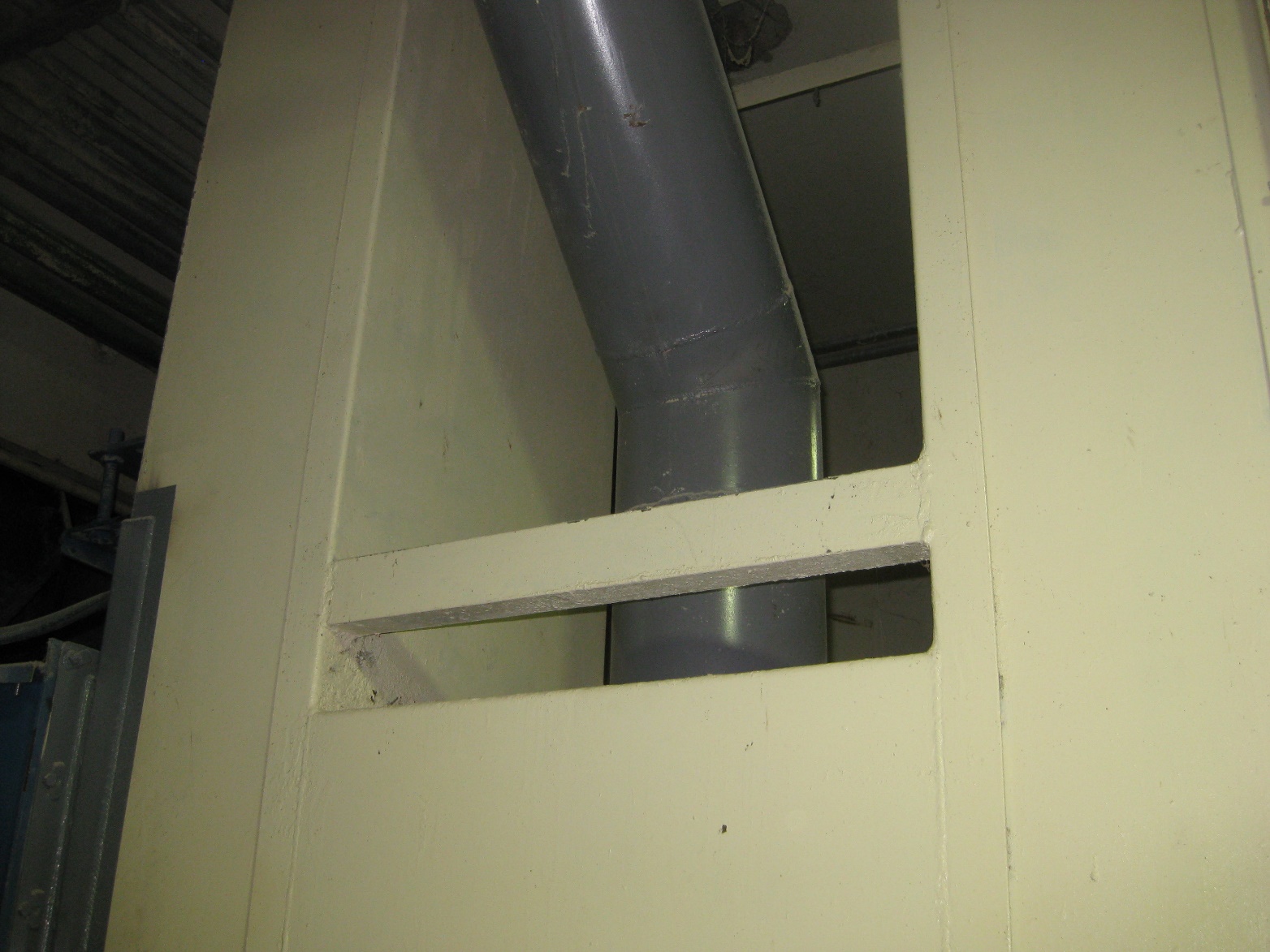 Explosion panels
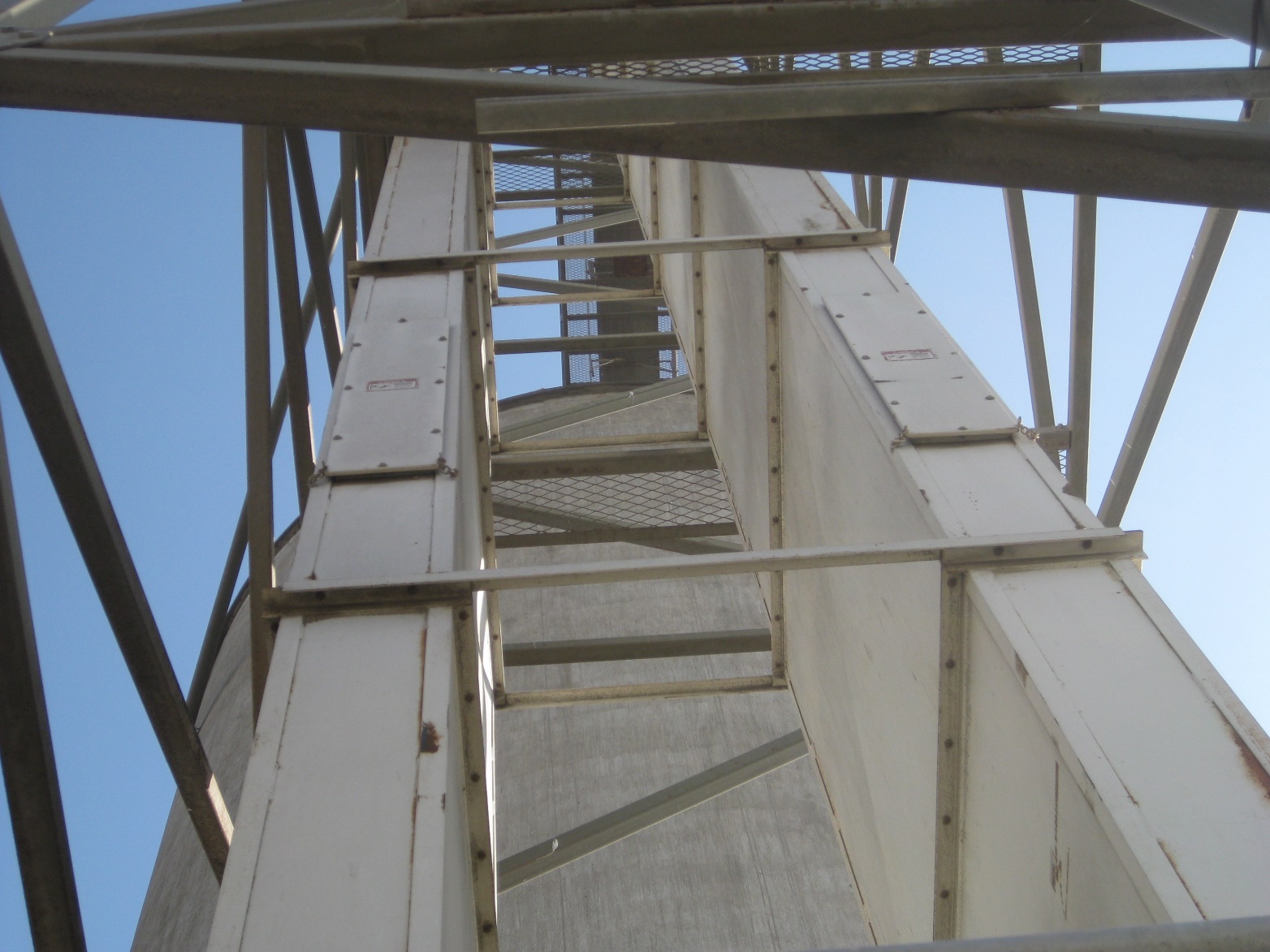 Questions